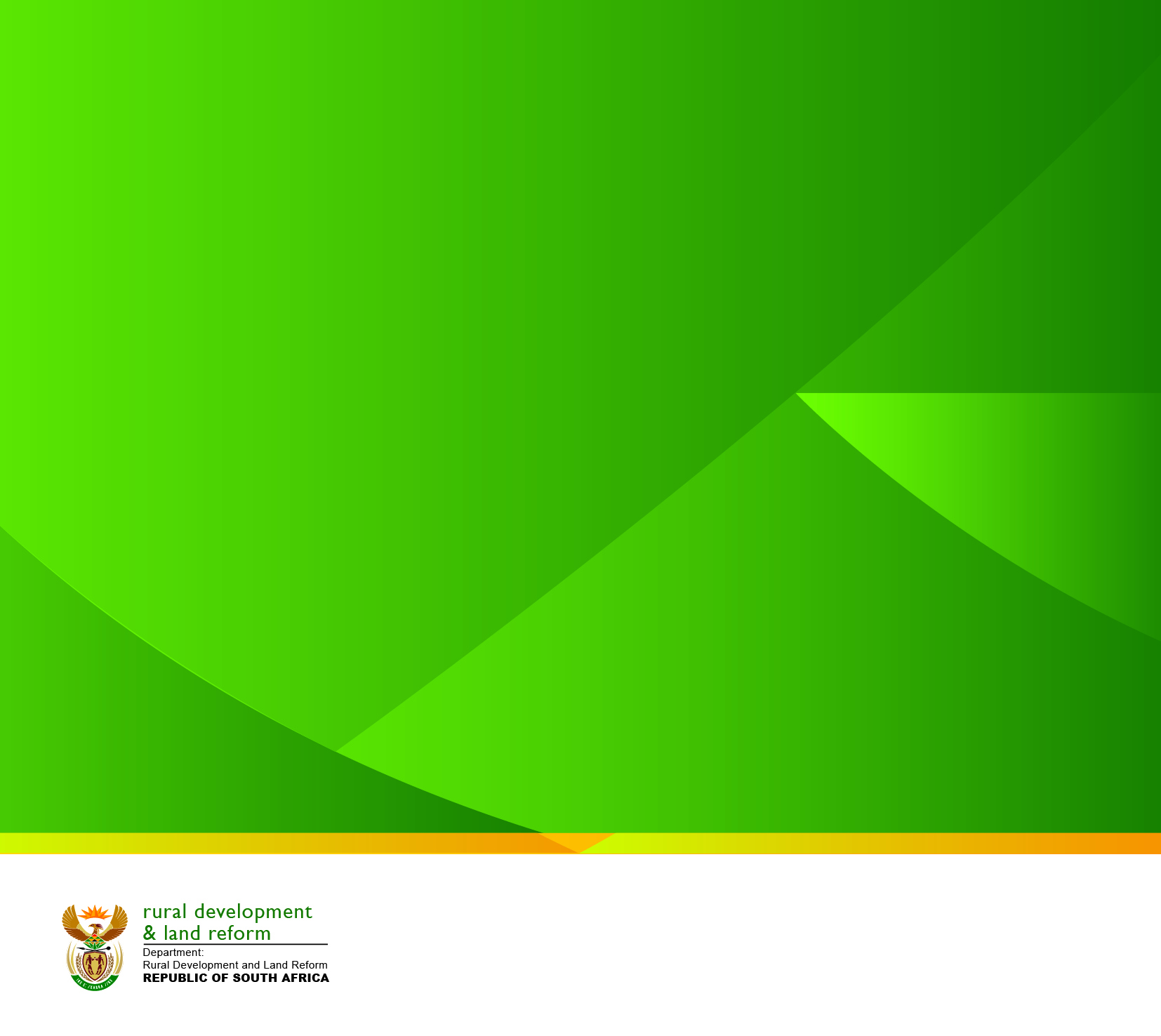 2017 ENE ALLOCATIONPORTFOLIO COMMITTEE ON RURAL DEVELOPMENT AND LAND REFORM3 MAY 2017
1
Branches
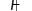 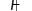 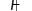 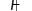 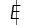 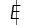 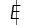 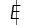 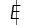 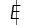 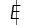 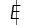 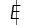 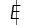 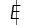 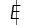 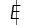 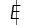 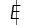 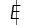 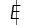 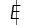 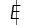 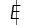 2
Programs
3
Economic Classification
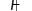 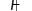 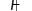 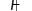 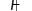 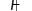 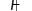 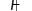 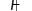 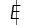 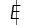 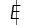 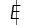 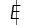 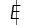 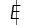 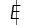 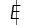 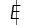 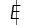 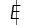 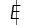 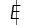 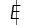 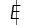 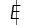 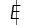 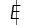 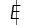 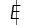 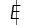 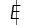 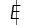 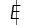 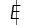 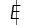 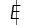 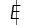 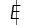 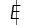 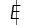 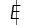 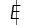 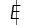 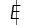 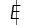 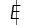 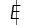 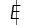 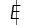 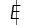 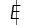 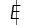 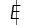 4
DEPARTMENT % PER ECONOMIC CLASSIFICATION
5
DEPARTMENTAL ORGANISATIONAL NEEDS
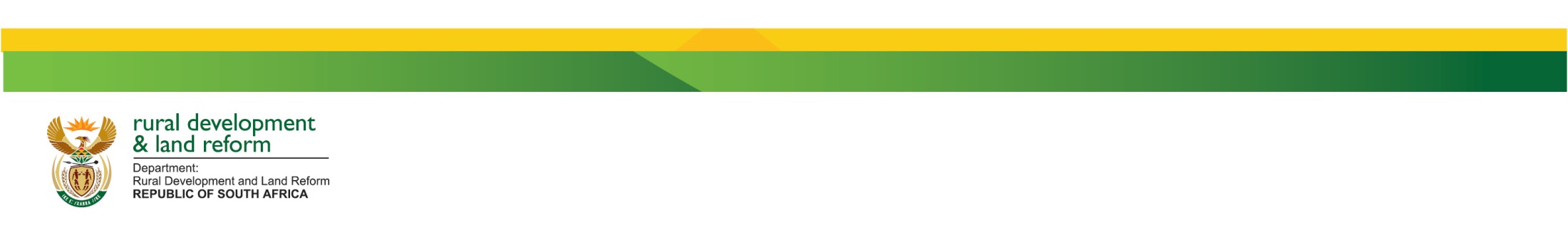 6
CORE VERSUS SUPPORT
CORE VERSUS SUPPORT
8
PROVINCIAL OFFICE ALLOCATION
9
% SHARED IN PROVINCIAL TOTAL BUDGET
10
PROVINCIAL ECONOMIC CLASSIFICATION ALLOCATION
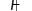 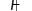 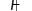 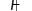 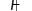 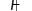 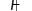 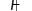 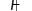 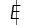 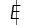 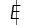 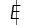 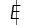 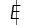 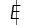 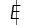 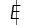 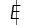 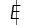 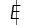 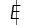 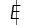 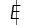 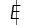 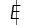 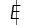 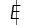 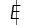 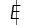 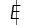 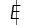 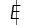 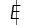 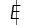 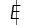 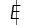 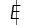 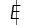 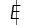 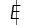 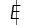 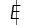 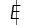 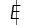 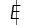 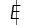 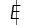 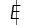 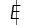 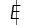 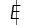 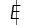 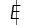 11
% ALLOCATION PER ECONOMIC CLASSIFIATION
12
Household Projects: Per Branch & Province
13
% ALLOCATION SHARED
14
Household Projects: Per Branch & Province
15
% ALLOCATION SHARED
16
Household Projects: Per Branch & Province
17
% ALLOCATION SHARED
18
Household Projects: Per Branch & Province
19
% ALLOCATION SHARED
20
Household Projects: Per Branch & Province
21
% ALLOCATION SHARED
22
Household Projects: Per Branch & Province
23
% ALLOCATION SHARED
24
Departmental Agencies : Per Sub Programme
25
% ALLOCATION SHARED
26
Provincial & Local Gov : Per Branch & Province
27
Provincial & Local Gov : Per Branch & Province
28
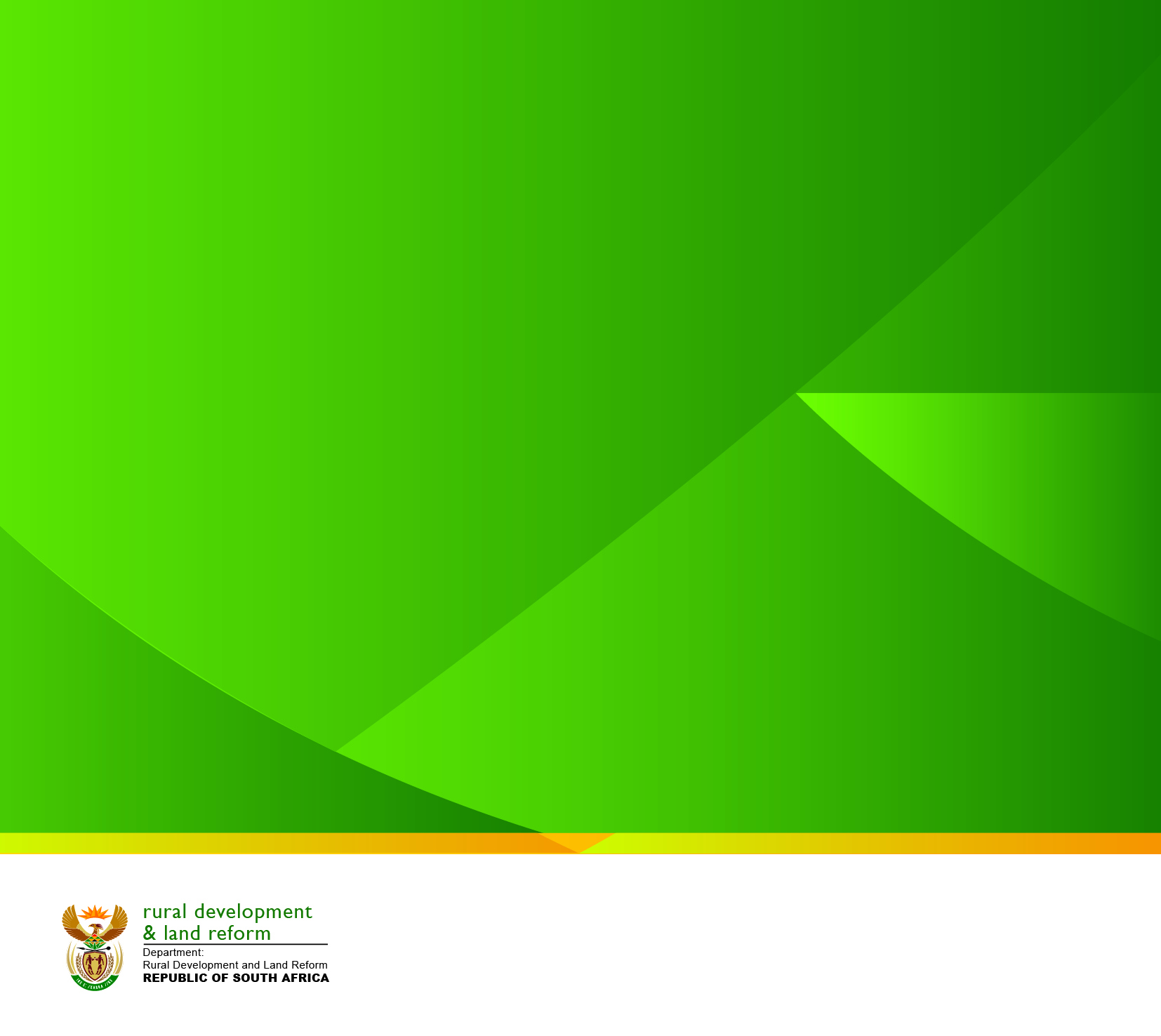 AGRICULTURAL LAND HOLDING ACCOUNT (ALHA)2016/17 ESTIMATES OF NATIONAL EXPENDITURE (ENE) PRESENTATION
PRESENTED BY DIRECTOR:PLAS FMS
Overview
The overall budget allocation has decreased by 6% and 2% for the financial period 2017/18 and 2018/19 respectively, These decreases are clearly depicted from the initial baseline allocation to the revised allocation on year-to year basis, represented by a significant 9.43% for 2017/18 and 12% for both 2018/19 and 2019/20 financial year respectively.

The implementation of the Strengthening of Relative Rights (50/50) Programme through National Empowerment Fund (NEF) continues in the outer years, budgeted at R525m, R551m and R579m for 2017/18, 2018/19, and 2019/20 respectively. This represent an average increase of 5% throughout the period. The entity is working with the Strategic Partner National Empowerment Fund to achieve the mandate of the Programme.

One Hectare One Household (1H1H) programme/intervention is introduced in 2017/18-2019/20 with the following budgeted amounts R106.2m, R112.5m and R118.8m for the MTEF period. 
This represent an average increase of 6% throughout the period. The programme purpose is to provide comprehensive farm development support to Households in the farms participating  in the One Household One Hectare initiative.

Project Management Unit is budgeted at R71m, R71m and R35m for the 2017/18, 2018/19 and 2019/20 respectively representing a decrease of 0.25% over the period.
TRANSFERS
ALLOCATION PER STANDARD ITEM
STRATEGIC LAND ACQUISITION: (Land acquisition, SRR (50/50) and Planning)
[Speaker Notes: Although the TOTAL Strategic Land Acquisition allocation was split per province, no further break down is provided by the Branch for each category within Land acquisition in terms of Land Acquisition, SRR (50/90) and Planning has been provided. Analysis of the allocation per category shows that 44%, 54% and 2% has been provided for 2017/18, whereas for the outer years a split of 40%, 58% and 2% has been provided. Subsequent to the submission the Branch provided a further breakdown of the categories which the total doesn’t tie back to the total allocation.]
RECAPITALISATION AND DEVELOPMENT(Recapitalisation and One Hectare One Household 1H1H)
Note
Although the TOTAL Recap was split per province, no further break down is provided by the Branch for each category per province within Recap in terms of  for example Recap and 1H1H has been provided. Analysis of the allocation per category shows that 68%, and 32% has been provided for 2017/18, whereas for the outer years a split of 65%, and 35% has been provided for 2018/19 and 69% and 31% in 2019/20..
[Speaker Notes: Although the TOTAL Recap was split per province, no further break down is provided by the Branch for each category per province within Recap in terms of  for example Recap and 1H1H has been provided. Analysis of the allocation per category shows that 68%, and 32% has been provided for 2017/18, whereas for the outer years a split of 65%, and 35% has been provided for 2018/19 and 69% and 31% in 2019/20. Subsequent to the submission to National Treasury the Branch provided a further breakdown per province of the categories which the total allocation doesn’t tie back to the total allocation.]
RATES AND TAXES
Note
Rates and taxes budget has been estimated to increase by 6% all around per financial year and per  province. These estimates are based on the current (2016/17) approved  allocation. This is despite the low spending in the line item as the expected spending for the current financial year will meet the target.
[Speaker Notes: Rates and taxes budget has been estimated to increase by 6% all around per financial year and per  province. These estimates are based on the current (2016/17) approved  allocation. This is despite the low spending in the line item as the expected spending for the current financial year will meet the target.]
ALLOCATION vs TARGETS
Note:
The National Target for 1H1H initiative is 11 000 HH  calculated by multiplying 5 sites with 50 HH in the 44 districts 5*50*44=11 000. PLAS farms only account for 5 500 HH.
No breakdown  has been provided by the Branch on the Recap due to the fact that Recap is moving to DAFF. The budget provided by the Branch relates to the commitments with respect to 2nd and 3rd tranches that are due.
2017 ENE – PERFORMANCE INFORMATION
Thank You
38